Sex and Gender 2019
But first – one last word about DNA
Men vs Women
In various studies (1987, 1991, 2007) Men are more likely than women to misattribute friendliness to sexual interest.

Worldwide studies agree that women in greater proportions have a relational interest in sex and men a more recreational interest.

Women in studies show a preference for men depicted as mature, affluent, and with an interest in rearing children

Men have shown preferences for women in the ages of historic peak fertility and with wider hips than waists (in the past a possible correlation to an easier birth)
Evolutionary perspective on male / female differences in approach to sex an preferences
Nature selects behaviors that increase the likelihood of sending one’s genes into the future. We are predisposed to do what worked for our ancestors.

For women that depends on having to nurse a child for a while  preference for stable mates who will stick around and help provide for family unit

Men can spread their genetic material quickly and throughout many people all at the same time. May help to explain why in cultures world wide men tend to have a more casual approach to sex than women on the whole.

Evolutionary perspective is subject to hindsight bias – cannot be proven cause and effect – these are speculations based on trends of the past
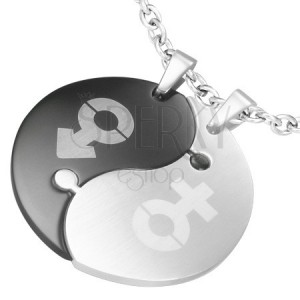 Gender Identity
Sense of being male or female or other
IT IS DISTINCT from Sexual Orientation
It is DISTINCT from socially created expectations of gender
Currently believed to be tied to biological factors though not primary sex characteristics (people are predisposed to identify with a place on the gender spectrum due to biological factors, not social , learned factors or choice!)
Gender typing – acquisition of a traditional masculine or feminine roles, behaviors, interests ***socially promoted and constructed

90% overlap in psychological testing of boys and girls



How does gender typing happen?
Cisgender, Non-Binary, Transgender and  Transsexual
Cisgender – someone who identifies with the gender assigned them on the basis of their primary sex characteristics at birth

Gender fluid – someone who identifies differently at different times

Non-binary – can be Gender fluid or not identify with a gender at all

Transgender  gender identity differs from that of birth sex, usually the opposite sex, does NOT necessarily mean the person wants to transition biologically

Transsexual may describe someone who is transgender and wishes to live as members of the gender opposite their birth sex, transitioning biologically. Sometimes involves surgery or medical treatment to aid this process.

Transgender persons may be heterosexual, homosexual, bisexual or asexual.
Social learning theory
Assumes children learn by observation and imitation of others and by being rewarded or punished
“Punishment” can be in the form of teasing, admonishment or other signs of disapproval.
What a good mommy you are to your dolls!
You fight / throw like a girl!
That’s not very ladylike!
Grow a pair!
Boys will be boys!
Take it like a man!
Ending up an “Old Maid” vs a “Bachelor”
Girls who climb trees “tomboys”
Sugar and spice and everything nice, that’s what little girls are made of
Snakes and snails and puppy dog tails…..
Dolls vs “Action” figures

“Boy worlds” and “girl worlds” – despite parents attempt at not gender typing
Gender Schema Theory
Schema = a concept or a lens through which something is viewed

Gender becomes a lens through which a child understands her experiences
Culture impresses on children what it means to be male or female  children adjust behavior accordingly
modern culture example
Gender Dysphoria
Via the APA’s DSM -V
A transgender person does not have a disorder 
Extreme distress caused by one’s identification as transgendered Might be a disorder if it meets certain levels and criteria
Replaces diagnosis of “gender identity disorder” which is no longer a “disorder” in the DSM-V
Causes of non-binary gender identity is still unknown
Not a disorder!
Gender identity disorder was stricken from the APA’s guidelines of what constitutes a mental disorder in 2013

Replaced with Gender Dysphoria which we will look at in the Mental health Unit